Max Weber
sociology of law
Kregar
utorak, 24. listopada 2017.
Weber as genius
Erudition; history, law, literature, religion, music, languages (twenty), sociology,
politics: ambition and failure; it. a nationalist, academic or political, "enlightened capitalist"
style: no comment - try it!
friends: Neuman, Toennies, Lowenstein, Troeltch, Lukacs, Sombart, Michels, A.Weber, Schumpeter
utorak, 24. listopada 2017.
To me Weber is the greatest of sociologists I would even say he is the sociologists
utorak, 24. listopada 2017.
Capitalist ethics
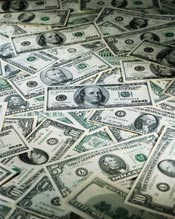 Summum bonum of this ethic is: getting money, and increasing money, strictly avoiding every pleasure, acquiring deprived of all eudemonistic or even hedonistic forms, thought as self-worth
utorak, 24. listopada 2017.
Legitimacy
Die reinen Typen finden sich freilich in der Wirklichkeit selten. 
Es gibt der inneren Rechtfertigungen, also: der Legitimitätsgründe einer Herrschaft – um mit ihnen zu beginnen – im Prinzip drei.
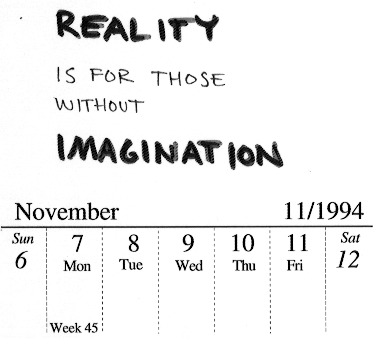 utorak, 24. listopada 2017.
Tradition and habit
Einmal die Autorität des “ewig Gestrigen”: der durch unvordenkliche Geltung und gewohnheitsmäßige Einstellung auf ihre Innehaltung geheiligten Sitte: “traditionale” Herrschaft, wie sie der Patriarch und der Patrimonialfürst alten Schlages übten
 
“
Once the authority of the "eternally repugnant" was the custom, sanctified by an unprecedented validity and a habitual attitude toward their interdependence: "traditional" rule, as practiced by the patriarch and the patrimonial prince of the old
utorak, 24. listopada 2017.
Rational law
The process of rationalization of rights has several features that give right to new and higher instrumental quality. Outlined by other norms the right is developed and changed in the following dimensions [1]:
secularization - the right loses the characteristics of revelation and religious legitimacy and the basis of religious norms. It is the result of a rational decision-making goal of the legislator and has a democratic legitimacy of the general will.
generalization - the right reason for its action and the way of application falls on several principles which are apparently applied as presumptions in each particular case. The law works so as to define the assumptions and case descriptions (hypotheses) and out of it conduct a behavioral rule to be respected under the threat of coercion
Rational modern law
3. 	typisation- right is based on the routine application of the same rules, without exception, in the same cases
systematization - the right tries to create a unified order of norms that are logical and coherent within themselves, which do not allow voids and situations that can not be solved properly, which construct a closed logic world. It is not necessarily always related to reality (quod non est in actis non est in mundo). 
ystematization is a product of the late phase of the development of the legal system when the full measure of the goal of the national legitimacy (justification) arises. "An abstraction that includes the interpretation of meaning allows the emergence of a specific systemic task: single legal rules to be compiled and rationalized by logical means into a compound of abstract legal regulations that do not contain contradictions" .
formalism - the right tends to routinize procedures that justify the final decision by reducing the content of norms to
Professionalization - Right is no longer a domain in which people who have not undergone a special learning process are born. Professionalism means far more than possession of knowledge and skills, it also means a special ethical attitude toward work (work call), pay for work, separation of the private and business world and life
Positivization of rights is the discovery of the possibility that the law is created, changed and implemented by the will of the competent authority. Pre-modern rights had to be justified in their tradition of prophetic prophecy, the charisms of the ruler, or the will of God for their validity. Positive law is created by the competent authority and it is valid and legitimate if the constitutional and legal powers, rational procedures and similar established rules are respected